Let’s get to know who is on the call today. Using the poll, select the role that you play in your H-1B RTW grant.
For this grant initiative I am the:
 	Authorized Representative
 	Program Director/Manager
 	IT/Data Manager or staff
 	Training Partner
 	Employer Partner
   Service Provider
1
December 18, 2017
Sustaining Your Promising Practices
H-1B Ready to Work
3
Ayreen cadwallader
Workforce Analyst
U.S. Department of Labor
Employment and Training Administration
Washington DC
4
Erika Humphrey
H-1B RTW Technical Assistance Coach
High Impact Partners
Kisha Toppins
H-1B RTW Technical Assistance Coach
High Impact Partners
5
To provide strategies that will help support the sustainability of your program model and promising practices developed through the Ready to Work Grant
6
Today’s Agenda
1
This Webinar will Focus on Four Sustainable Strategies:
Evaluating Your Program
Developing a Succession Plan
Maintaining and Building Partnerships
Developing a Funding Plan
7
Where are you in the process of developing your sustainability plan? Choose all that apply
Documenting sustainable successes
Assessing what to sustain from our RTW Grant
Identifying what resources are needed to sustain our project
Identifying key partners who will help achieve our project’s vision
Identifying potential funding sources for sustaining our project
8
Sustainability Strategy #1
Program Evaluation
Before a funder or new partner will want to make a long-term commitment to supporting your organization, they must believe in not only what you’ve done to address a problem or need they will also want to know your future plans. This involves communicating your vision for your program.
9
Program Evaluation
Review project outcomes to determine what aspects of the program were successful and should be sustained.
Make a list of all your promising practices that yielded success thus far during your RTW grant and determine how you are you getting the word out about these successes.
10
Program Evaluation
With your team determine what goals are needed to be set now to reach your vision for the continuance of the program.
Review labor market statistics to determine if any elements of the project need to be modified or if new curricula are required.
11
Question #1
Program Evaluation
Type in the Chat Box
List one component of your program that you would like to sustain.
12
Question #2
Program Evaluation
Type in the Chat Box
How do your performance outcomes play into your determination?
13
Sustainability Strategy #2
Developing a Succession Plan
The grant hasn’t ended and people are jumping ship!





As workforce development professionals, we know that staff and leadership changes will inevitably take place.   
Do you have a succession plan in place now? 

		   Here are a few tips…
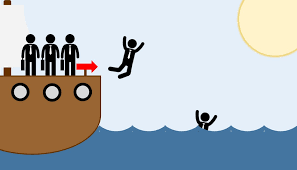 14
Sustainability Strategy #2
Developing a Succession Plan
Identify other funding streams to help keep staff in place  as you look at areas of the grant you want to sustain. 

Develop a transition plan in case staff members leave before the grant is complete
Begin to identify strengths and weaknesses in your current team. Will other team members have the capacity to take on additional work

Consider having all of your staff members trained on job placement strategies
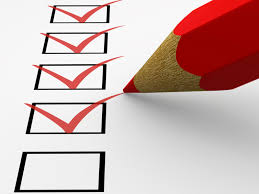 15
Sustainability Strategy #2
Developing a Succession Plan
Name and train a backup person for each function.

Create and update a binder or digital file that includes key documents such as strategic /operational plans, annual and monthly calendars of your organizational activities. 

Identify potential successors and assess individual and organizational gaps to determine developmental needs.
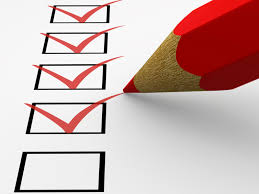 16
Question #1
Developing a Succession Plan
Type in the Chat Box
Have you developed a transition plan in case staff members leave before the grant is complete?  If so, what does it consist of?
17
Question #2
Developing a Succession Plan
Type in the Chat Box
Have you identified and made an assessment of potential successors?  If so, please share how you have done so.
18
Sustainability Strategy #3
Maintaining and Building Partnerships
Partners play an important role in sustainability in several ways:
connecting you to greater resources or expertise
providing services if your program has to cut back
advocating on behalf of your cause. 

*Partners can also help rally the community around your program and its goals.
19
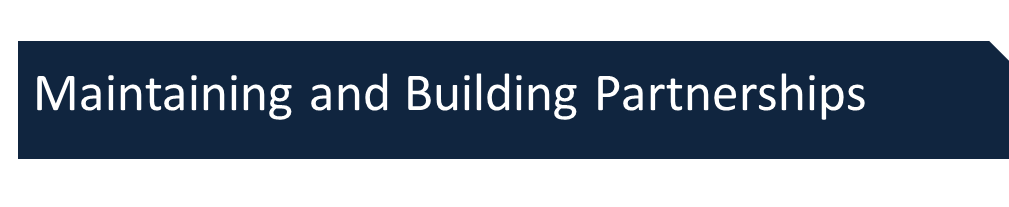 Conduct a current partner or stakeholder analysis:
Which organizations or individuals will require a lot of time and energy to keep involved? 
Determine if your project’s partners have an interest in sustaining the benefits of the project and are willing to be part of the planning process
Who has a lot of influence? 
Create a stakeholder management plan based on this analysis.
Meet with employer partners to determine if the training provided by the project is still relevant to their needs.
Identify organizations and individuals that are not currently involved in program efforts, but are impacted by the issues your program addresses. Determine how they could contribute to or benefit from your work, and engage them in your program.
20
What types of partners need to be engaged in your sustainability planning right now? Choose all that apply
Referral Partners
Training Providers
Educational Providers 
Supportive Service Providers
Other
21
Question #2
Maintaining and Building Partnerships
Type in the Chat Box
How instrumental are your partners with sustainability planning at this point in the grant?  Please explain.
22
Sustainability Strategy #4
Developing a Funding Plan
Planning for stable funding should be a strategic process that addresses the long-term needs of your program and adjusts to changing trends in economic cycles.

Develop a funding plan to provide safeguards and ensure that key infrastructures are maintained (including an adequate number of qualified staff)
23
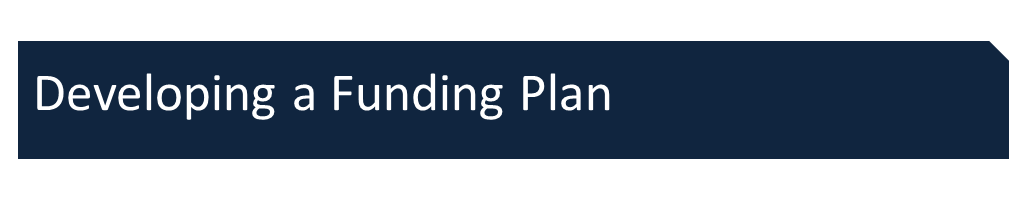 In addition to looking for new funding from federal or foundation sources, you might want to consider alternative revenue development strategies. These include leveraging existing resources-approaching partners within your project or finding partners who offer related services, to strategize about how they might take on some of your program activities-or tapping into local funding streams (state, county, or city) that could support part of your project.
Direct funds are usually your target, but in-kind contributions can help to offset expenses or improve organizational effectiveness. When targeting a donor, think about what else they might have to offer either instead of or in addition to cash gifts. Marketing assistance and/or space to hold an event are just two of many possibilities that you could suggest to appropriately-situated donors.
24
Where are you in the process of seeking other funding sources to sustain your promising practices? Choose all that apply
We have made contacts with businesses or foundations that can help our organization sustain our project. 

We are leveraging existing resources to sustain our project. 

We are seeking other community-based organizations with similar missions/visions in order to consolidate community's resources.

We are seeking out other federal funding sources.

We are waiting to hear about the next DOL funding opportunity.
25
Presentation Take-away
Sustainability Action Plan
See File Download
This action plan will help guide the sustainability of your program model and promising practices developed through the Ready to Work Grant. The action plan focus on four sustainable strategies discussed on this webinar: program evaluation; developing a succession plan; partnerships and funding stability that will allow your team members and stakeholders to develop or refine your sustainability planning.

We are asking you and your team to view the plan and focus on one or more areas and bring it to the January 23rd-January 24th DC Convening where you will have the opportunity to share with your peers and receive feedback.
26
Presentation Take-away
Example: Program Evaluation
Sustainability Action Plan
27
28
Reminders
Upcoming: Ready to Work Convening- January 23rd and January 24th
H-1B Ready to Work Community of Practice WorkforceGPS site for Ready to Work https://h1breadytowork.workforcegps.org/
29
Ready to Work Grantee MailboxRTW@dol.gov To Reach your Federal Project Officer, DOL National Office and Technical Assistance Providers
30
31